Partido Nacionalista Peruano (PNP)
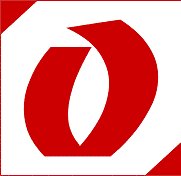 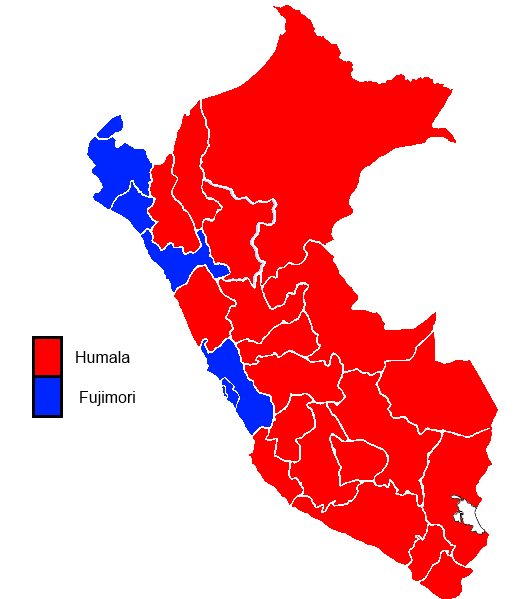 Elections générales
2011 – 2ème tour
Source des résultats par région: http://niefcz.wordpress.com/2011/06/06/resultados-elecciones-presidenciales-peru-2011-segunda-vuelta/
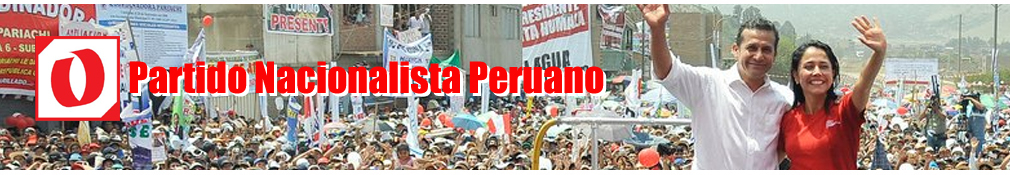 Programme du parti
Le programme du parti peut être résumé en une volonté d’instaurer une Seconde République avec un projet national de développement venant en aide aux grands secteurs sociaux marginalisés par « des siècles d’injustices et d’arrogance ». Défendre l’identité nationale et la richesse culturelle. Mener la lutte contre les monopoles privés et la libéralisation à outrance de l’économie avec un modèle d’intégration progressif à l’économie de marché en défendant les petites propriétés privées et les micro-entreprises pour promouvoir l’emploi. Enfin, réactivation du secteur agro-industriel et processus d’inclusion des cultures indigènes. 

Source: http://www.partidonacionalistaperuano.net/estatuto/
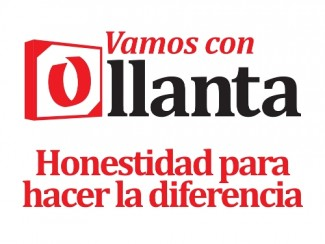 Fiche réalisée par Philippe Atgé